Fonds Européen de Développement Régional (FEDER)
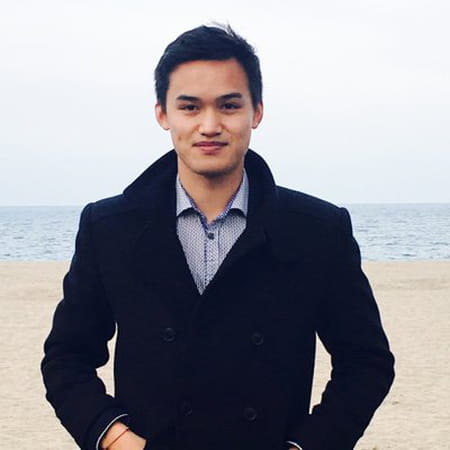 PresentaciónRégimen aplicable al contrato de aprendizaje en Francia
Sr. Vincent BERGER
Agregado temporal de docencia e investigación (A.T.E.R.) en derecho privado (UPVD)
Centre du Droit Économique et du Développement Yves Serra (EA n° 4216)
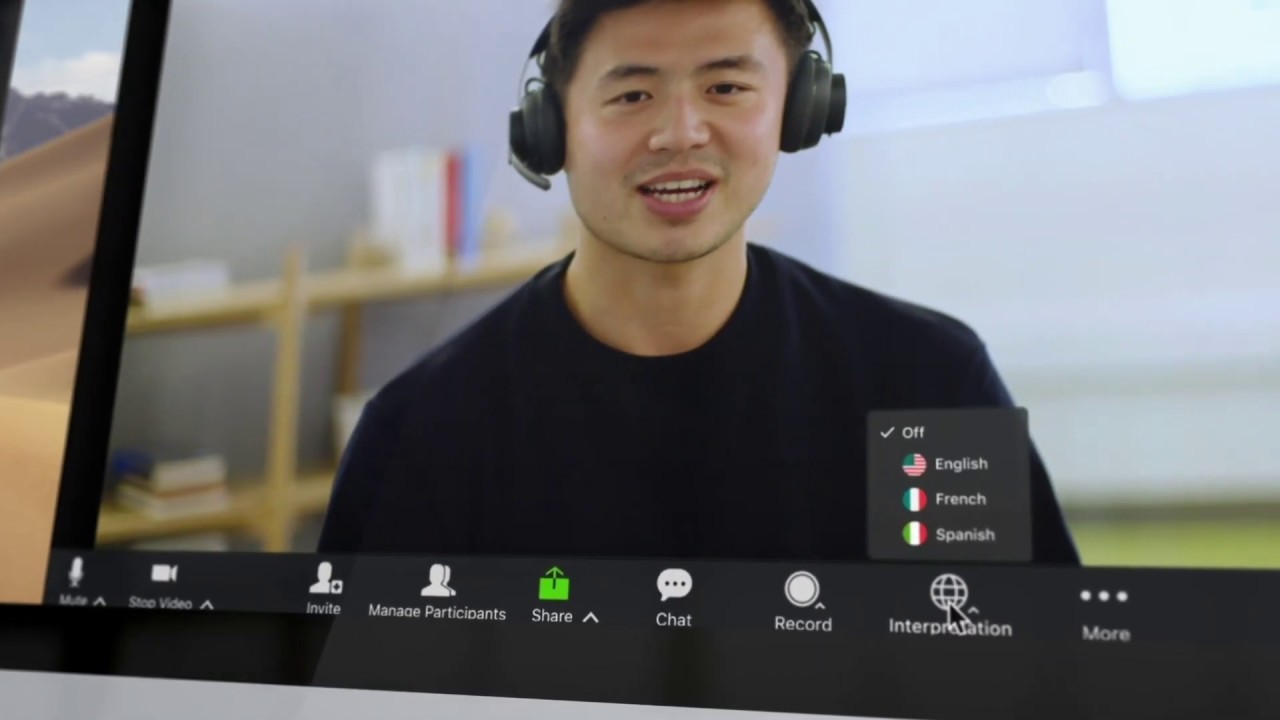 Interprétariat FR  ESP
Interpretación FR  ESP
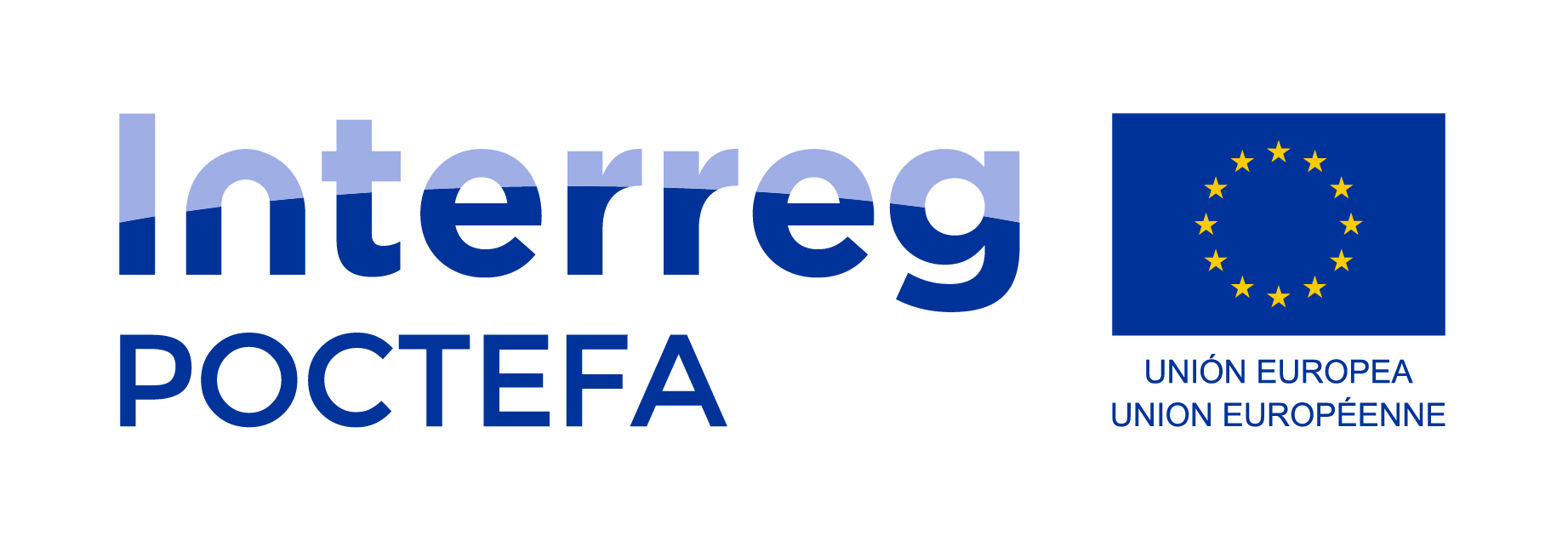 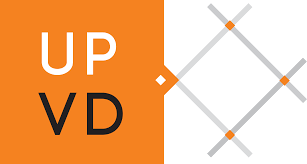 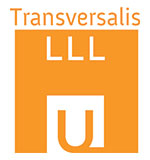 ÍNDICE
Introducción
Orígenes del aprendizaje
Cifras clave del aprendizaje en Francia
Organización del aprendizaje en Francia
Parte 1. Celebración del contrato de aprendizaje
Requisitos de fondo del contrato de aprendizaje
Requisitos de forma del contrato de aprendizaje
Parte 2. Ejecución del contrato de aprendizaje
Obligaciones del empleador
Estatus jurídico del aprendiz
Parte 3. Extinción del contrato de aprendizaje
Extinción anticipada del contrato de aprendizaje
Extinción de mutuo acuerdo del contrato de aprendizaje
Extinción después de los 45 primeros días de formación práctica en empresa
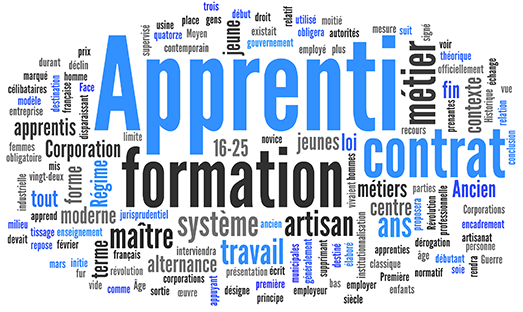 INTRODUCCIÓN
Orígenes del aprendizajeTerminología “aprendizaje”
La etimología de los términos aprendizaje y aprendiz deriva de la palabra aprender.
El aprendizaje es una enseñanza impartida por el maestro a su alumno, que es el aprendiz.
El aprendizaje tiene como objetivo la preparación de los jóvenes para el ejercicio de una profesión.
El aprendizaje está intrínsecamente vinculado a la generosidad humana.
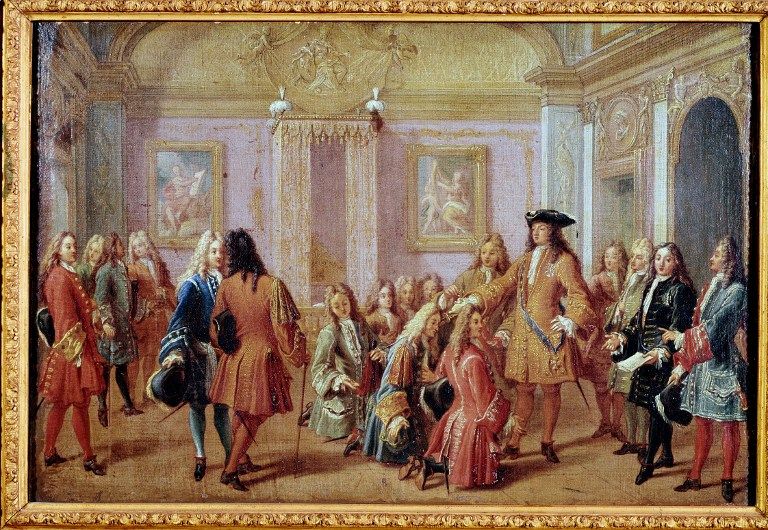 Orígenes del aprendizajeNacimiento del aprendizaje
Bajo el Antiguo Régimen (del s. XVI hasta 1789, régimen monárquico), nació el aprendizaje. El aprendizaje estaba reglamentado en el marco de la corporación.
La corporación adoptaba la forma de asociaciones de artesanos, agrupados para regular su profesión y defender sus intereses. La corporación designaba las comunidades de oficios que se habían instaurado en las ciudades francesas desde la Edad Media.
Las comunidades de oficios se subdividían a su vez en cuerpos (pañería, comestibles, mercería, orfebrería, etc.).
Cada cuerpo o comunidad reglamentaba las condiciones del contrato de aprendizaje a través de diversas reglas: duración del contrato, número de aprendices por maestro, privilegios de los aprendices...
Una vez completada la formación, el aprendiz se convertía en el compagnon de su maestro. Debía respetar las reglas de las comunidades de oficios.
Orígenes del aprendizajeEvolución del aprendizaje: fechas clave
La ley del 14 de junio de 1791 (ley Le Chapelier), que proclama la libertad de las profesiones, suprime las corporaciones: ninguna disposición regula el aprendizaje.
La ley del 22 de febrero de 1851 establece jurídicamente la obligación, por parte del maestro, de garantizar de forma efectiva la formación profesional del aprendiz, pero no se crea ningún tipo de organización del aprendizaje.
La ley del 25 de julio de 1919 (ley Astier) organiza la enseñanza técnica encomendando a las municipalidades la institución de cursos profesionales.
La ley del 16 de julio de 1971 modifica en profundidad las reglas establecidas: el contrato de aprendizaje se convierte en un tipo particular de contrato de trabajo y define el régimen del contrato de aprendizaje.
Renovación del régimen establecido, modernizado mediante las sucesivas reformas (en particular, las leyes del 17 de enero de 2002 y del 5 de septiembre de 2018).
Cifras clave del aprendizaje en FranciaDatos recopilados el 29 de enero de 2021 (Ministerio de Trabajo, Empleo e Inserción en Francia)
495.000 contratos de aprendizaje en 2020.
Cerca de 330.000 contratos de aprendizaje en empresas de menos de 50 empleados.
Los sectores de actividad que recurren al aprendizaje son principalmente: comercio minorista (12,40%), construcción (10%), industria alimentaria (6,30%) y hostelería-restauración (5,40%).
Todos los niveles de titulación hacen uso del aprendizaje: Formación Profesional —en Francia: Certificat d’Aptitude Professionnelle (CAP) y Brevet d’Études Professionnelles (BEP)— (26%); estudios universitarios de 2 años (22%); estudios universitarios de 5 años y superior (18%).
Organización del aprendizaje
La organización del aprendizaje es colectiva:
La creación de los Centros de Formación de Aprendices (CFA) en Francia a través de la ley del 16 de julio de 1971 (también llamados centros colectivos o centros interempresas) subraya el aspecto colectivo de la organización del aprendizaje.
La implementación administrativa del aprendizaje consolida la dimensión colectiva del aprendizaje. El aprendizaje es una competencia de derecho común de las regiones que deriva en la concertación de contratos entre las regiones y los principales actores del aprendizaje.
El sistema jurídico del aprendizaje revela el aspecto colectivo del aprendizaje. La reglamentación se encuentra dispersa (código laboral, código de la educación, código fiscal general, código de las entidades territoriales). El objeto de este reglamento es definir el funcionamiento y la financiación del aprendizaje.
Organización del aprendizaje
El papel de la empresa: principalmente, hacerse cargo de la formación del aprendiz ofreciendo una formación de calidad. Lleva a cabo sus obligaciones en el marco de un contrato de aprendizaje.

El papel de las profesiones:

Las cámaras oficiales de representación: en Francia, Cámara de Comercio y de Industria —CCI—, Cámara de Oficios  y Artesanía —CMA— y Cámara de Agricultura —CA— (representando a actores del sector privado). Envían a la Comisión Departamental del Empleo y de la Inserción valoraciones sobre el aprendizaje en el departamento francés en cuestión (Code du travail, art. D. 6211-3);

Las organizaciones patronales se reúnen cada tres años para negociar sobre prioridades, objetivos y recursos de la formación profesional y sobre la puesta en valor de la función del maestro de aprendizaje (Code du travail, art. L. 2241-14).
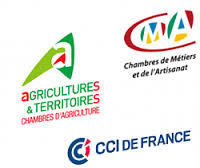 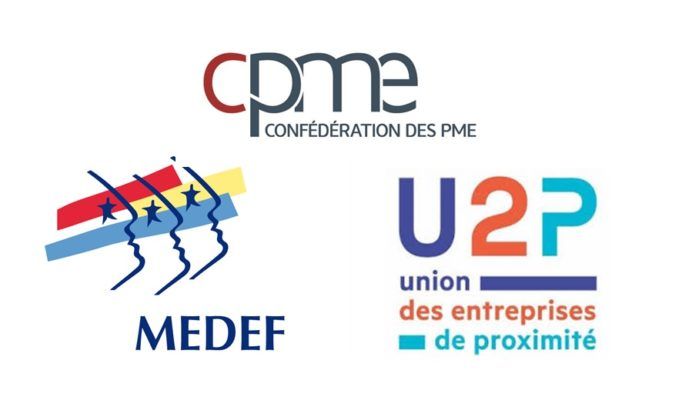 Organización del aprendizaje
Papel de los Centros de Formación de Aprendices (CFA): su función es ofrecer a trabajadores jóvenes titulares de un contrato de aprendizaje una formación general vinculada a una formación tecnológica y práctica que complete su formación. Tienen diversas misiones (Code du travail, art. L. 6231-2), en particular:
Acompañar a las personas que deseen orientarse o reorientarse a través del aprendizaje;
Apoyar a quienes solicitan el aprendizaje en la búsqueda de un empleador;
Informar a los aprendices sobre sus derechos y deberes;
Posibilitar que los aprendices, en caso de extinción del contrato, continúen su formación durante seis meses;
Sensibilizar a formadores, maestros del aprendizaje y aprendices en materia de igualdad entre mujeres y hombres, y sobre la cuestión de la diversidad;
Fomentar la movilidad nacional y la movilidad internacional de los aprendices;
Evaluar las competencias adquiridas por aprendices.
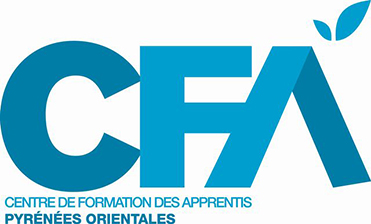 Parte 1Celebración del contrato de aprendizaje
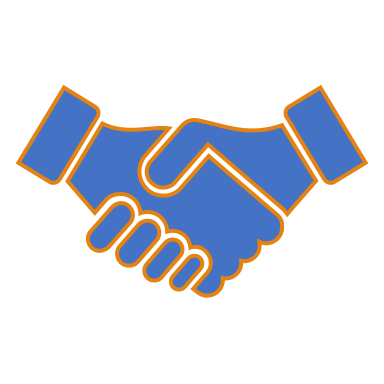 Definición jurídica del contrato de aprendizaje
“El contrato de aprendizaje es un tipo particular de contrato de trabajo entre un aprendiz o su representante legal y un empleador (…)” (Code du travail, art. L. 6221-1)

 Para que el contrato sea válido, deben cumplirse ciertos requisitos:
Requisitos de fondo (es decir, requisitos relativos a las partes contratantes);
Requisitos de forma (es decir, requisitos relativos al contrato).
 En su defecto, el contrato puede ser anulado.
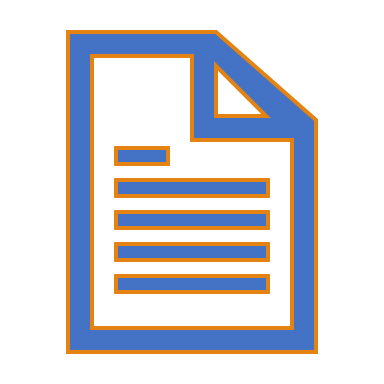 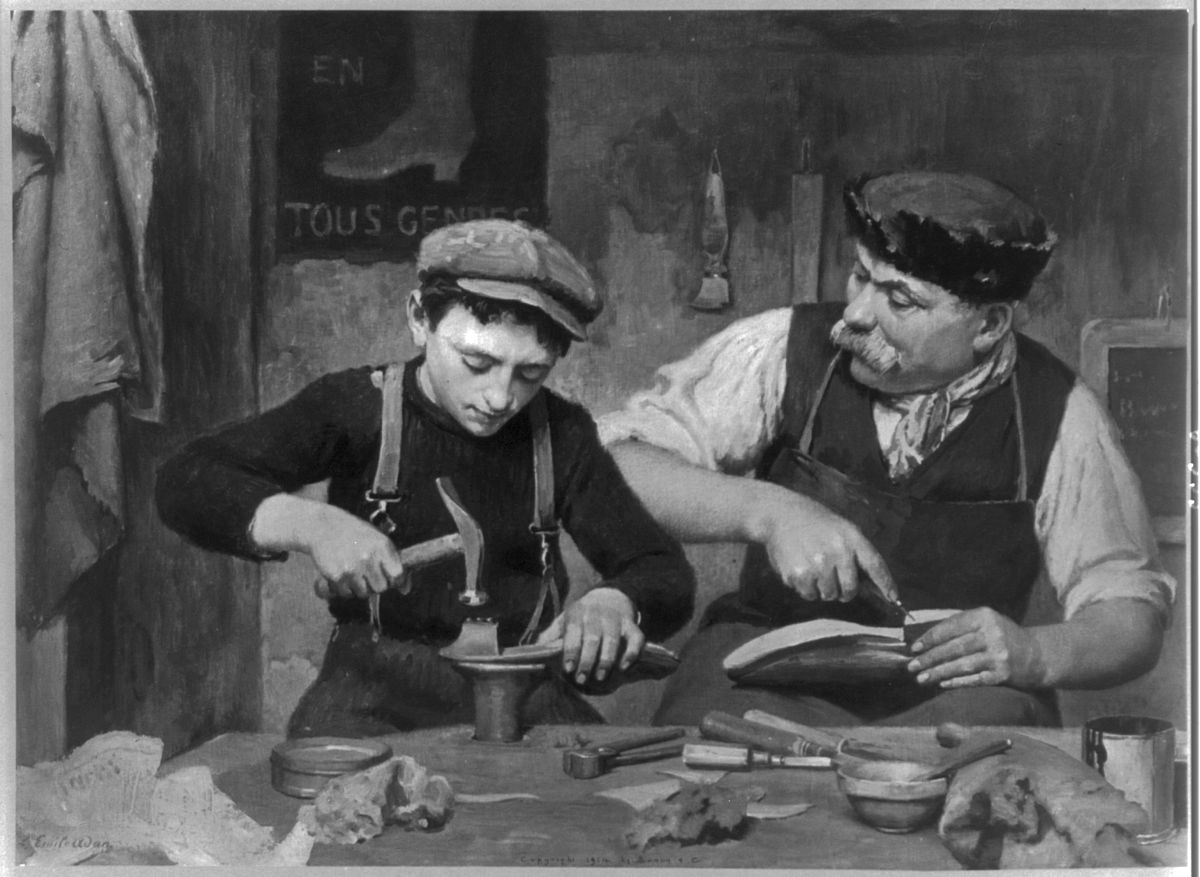 Requisitos de fondo relativos al aprendiz
Edad: entre 16 y 29 años ya cumplidos el día de la celebración del contrato (Code du travail, art. L. 6222-1, párr. 1).
Tener en cuenta que existen ciertas exenciones, en particular en el caso de:
Jóvenes de al menos 15 años de edad que han cursado el 1er ciclo de educación secundaria francesa (hasta los 15 años);
Personas mayores de 29 años que poseen la condición de trabajador discapacitado o de deportista de alto nivel.
Capacidad civil: mayores de edad (18 años) o menores autorizados por su representante legal. Quedan excluidos, por tanto, los adultos con incapacidad jurídica (tutela, curatela, defensor judicial).
Nacionalidad: francesa o extranjera con autorización para permanecer en Francia (permiso de residencia obligatorio).
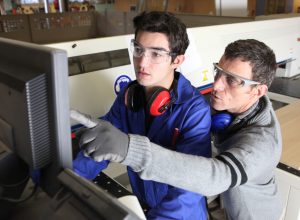 Requisitos de fondo relativos a la empresa
Declaración previa: la empresa debe declarar a la autoridad administrativa que adopta las medidas necesarias para la organización del aprendizaje y que garantiza que el equipamiento de la empresa, las técnicas utilizadas y las condiciones de trabajo, salud y seguridad permiten una formación satisfactoria (Code du travail, art. L. 6223-1, párr. 1).
La declaración perderá su validez en caso de ausencia de celebración de contrato de aprendizaje en un período de cinco años a partir de la declaración.
En caso de inobservancia de la normativa relativa al aprendizaje, el prefecto departamental (en Francia, el representante del Estado) podrá oponerse a la contratación de aprendices por parte de la empresa —previa notificación de la inspección del trabajo o del director de la DIRECCTE (Direction régionale des entreprises, de la concurrence, de la consommation, du travail et de l’emploi), que pasó a ser, el 1/04/2021, la DREETS (Direction régionale de l’économie, de l’emploi, du travail et des solidarités).
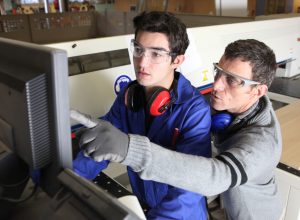 Requisitos de fondo relativos a la empresa
Designación del maestro de aprendizaje: se trata de la persona orquesta del aprendizaje, responsable de la formación del aprendiz y que asume la función de tutor (Code du travail, art. L. 6223-5).
El maestro de aprendizaje debe ser empleado de la empresa, voluntario, mayor de edad y ofrecer absoluta garantía de moralidad.
El maestro de aprendizaje debe poseer competencias profesionales, es decir, tener un diploma o título dentro del ámbito profesional correspondiente a la finalidad del diploma o título que prepara el aprendiz, o bien un justificante de dos años de ejercicio en una actividad profesional relacionada con la cualificación que prepara el aprendiz (Code du travail, art. L. 6223-8-1).
El número máximo de aprendices que puede acoger simultáneamente una empresa se limita a dos por maestro de aprendizaje (Code du travail, art. R. 6223-6).
Requisitos de forma del contrato de aprendizaje
El contrato de aprendizaje es un contrato formal (Code du travail, art. L. 6222-4)
El contrato de aprendizaje es un contrato escrito (Code du travail, art. R.6222-2, párr. 1).
La ausencia de celebración de un contrato de aprendizaje por escrito conlleva su nulidad (Soc., 13 de dic. 2007, n° 06-45.343; Soc., 9 de dic. 2010, n° 09-42.655).
Información obligatoria que debe figurar en el contrato de aprendizaje (Code du travail, art. L. 6222-4 y R. 6222-5):
Nombre y apellidos del empleador o nombre de la empresa;
Número de empleados de la empresa;
Diploma o título que cursa el aprendiz;
Nombre, apellidos y fecha de nacimiento del maestro de aprendizaje;
Certificación del empleador que acredite que el maestro de aprendizaje cumple con los requisitos de competencia profesional;
Fijación de la fecha de inicio del aprendizaje, la cual debe estar dentro de los primeros tres meses a partir del inicio del ciclo del centro de formación.
Requisitos de forma del contrato de aprendizaje
El contrato de aprendizaje debe ser registrado (Code du travail, art. L. 6224-1).
El registro del contrato permite a la empresa obtener la ayuda económica que acompaña a la celebración del contrato de aprendizaje.
Dentro de los cinco días hábiles siguientes al inicio de la ejecución del contrato de aprendizaje, el empleador transmite este contrato al Operador de Competencias.
El Operador de Competencias (OPCO), creado a través de la ley de 5 de septiembre de 2018, sustituyó, a partir del 1 de enero de 2019, a los Organismos Paritarios Recaudadores  Acreditados (OPCA). Se encarga de financiar la formación profesional dual, de favorecer la transición profesional de los empleados y de acompañar a pequeñas empresas y empleados en materia de formación.
Existen 11 Operadores de Competencias en Francia que representan a todos los sectores profesionales. Todas las empresas están vinculadas a un determinado Operador de Competencias en función de su actividad.
El Operador de Competencias se pronuncia, en un plazo de 20 días a partir de la fecha de recepción, sobre la posible cobertura financiera. Comprueba el cumplimiento de los requisitos de fondo y de forma del contrato de aprendizaje. En caso de inobservancia de uno de los requisitos, notifica a las partes y al Centro de Formación de Aprendices su negativa a financiar el contrato de aprendizaje (Code du travail, art. D. 6224-2).
Parte 2Ejecución del contrato de aprendizaje
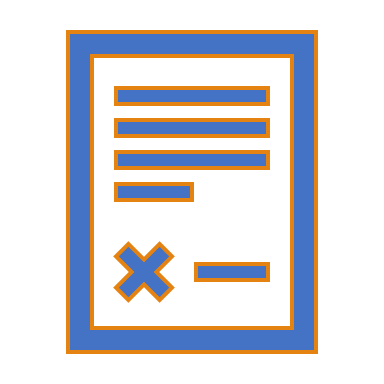 Definición jurídica del contrato de aprendizaje
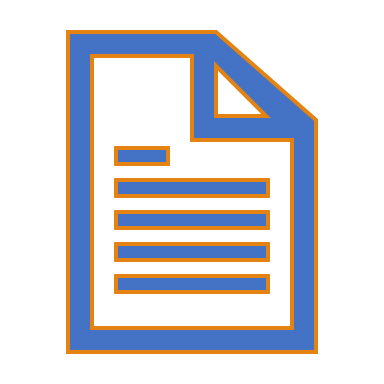 “El empleador se compromete, además del pago de un salario, a garantizar al aprendiz una formación profesional completa, impartida en parte en una empresa y en parte en un Centro de Formación de Aprendices o sección de aprendizaje. El aprendiz se compromete, a cambio, con miras a su formación, a trabajar para este empleador mientras dure el contrato, y a seguir esta formación” (Code du travail, art. L. 6221-1).

  Una vez formalizado el contrato, aparecen obligaciones recíprocas:
El empleador debe formar al aprendiz y pagar un salario;
El aprendiz debe trabajar para el empleador y seguir la formación prevista en el contrato.

En caso contrario, se incurre en sanciones.
Obligaciones del empleadorGarantizar la formación profesional del aprendiz
Garantizar la formación profesional completa del aprendiz es su principal obligación.
La formación debe ser completa, es decir:
Una formación vinculada al objeto del aprendizaje: permitir que el aprendiz se presente al examen en buenas condiciones;
Una formación en conformidad con el modo de organización del aprendizaje: debe existir una estrecha coordinación entre la empresa y el Centro de Formación de Aprendices.
Debe ser una formación práctica en una empresa:
El empleador debe encomendar al aprendiz tareas o misiones que permitan a este último ejecutar operaciones o trabajos de acuerdo con una profesión anual definida por acuerdo entre el Centro de Formación de Aprendices y la empresa (Code du travail, art. L 6223-3);
La formación teórica se lleva a cabo en el Centro de Formación de Aprendices, el cual garantiza la enseñanza correspondiente a la formación prevista en el contrato.
Obligaciones del empleadorPago del salario (Code du travail, art. L. 6222-27)
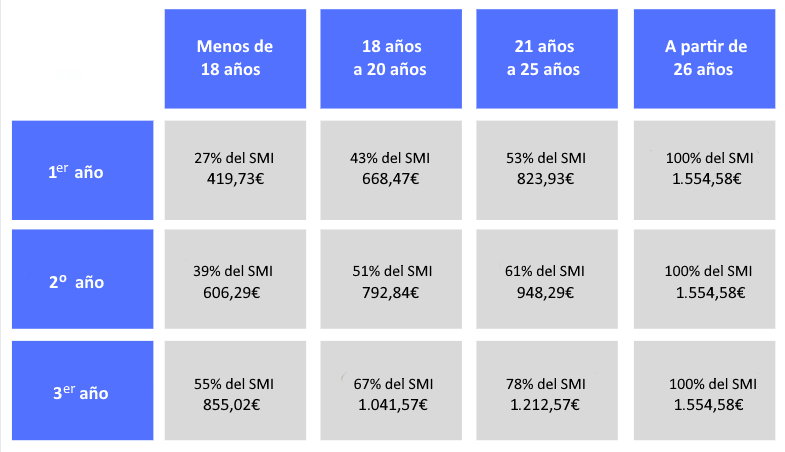 Obligaciones del empleadorPago del salario
Cuando el aprendizaje se prolonga (por haber suspendido el examen, por ejemplo), el salario aplicable durante la prolongación es el correspondiente al año que la precede (Code du travail, art. D. 6222-28).
Cuando la duración del contrato es superior al ciclo formativo de preparación a la cualificación objeto del contrato, el salario mínimo aplicable durante la prolongación es el correspondiente al último año de ejecución del contrato que la precede (Code du travail, art. D. 6222-26).
El incremento de salario vinculado a la edad se aplica a partir del primer día del mes siguiente al día en que el aprendiz cumple los 18, 21 o 26 años.
Pueden adoptarse disposiciones más favorables mediante acuerdo colectivo sobre la remuneración mínima salarial.
Por lo que respecta a las cotizaciones sociales, la exoneración de cotizaciones patronales ha sido suprimida desde el 1 de enero de 2019. La exoneración de cotizaciones salariales se mantiene, pero limitada al 79% del salario mínimo interprofesional (SMI) vigente el 1 de enero del año en cuestión: en 2021, dado que el SMI bruto francés es de 1.554,38 €, el límite aplicable a los aprendices es de 1.227,96 € (Code du travail, art. D. 6243-5).
Obligaciones del empleadorContenido del salario
Los beneficios en especie percibidos por el aprendiz pueden deducirse del salario hasta un límite del 75% de la deducción autorizada para los demás trabajadores según la normativa aplicable en materia de seguridad social (Code du travail, art. D. 6222-33).
Las condiciones de remuneración de las horas extraordinarias son las aplicables a los empleados de la empresa (Code du travail, art. L. 6222-28).
El aprendiz disfruta de las disposiciones del acuerdo sobre participación en los beneficios aplicables al conjunto de los empleados (Soc., 27 de junio 2000, RJS 11/2000, n° 1121). El acuerdo de participación en los beneficios, resultante de la negociación empresarial, permite a la empresa que lo desee implicar financieramente a sus empleados en los resultados y rendimiento de esta.
Obligaciones del aprendizObligación de recibir la formación prevista en el contrato
El aprendiz debe seguir la formación prevista. Esta obligación abarca tanto la formación en la empresa como la formación en un Centro Formación de Aprendices, en una sección de aprendizaje o en una unidad de formación a través del aprendizaje (Code du travail, art. L. 6221-1, párr. 3).
El tiempo dedicado a la enseñanza y las actividades educativas que ofrece el Centro de Formación de Aprendices está incluido en el horario de trabajo.
El aprendiz debe presentarse a las pruebas del diploma o título de cualificación profesional mencionado en el contrato de aprendizaje (Code du travail, art. L. 6222-34).
“Estatus jurídico” del aprendiz
Los aprendices se benefician en principio de los convenios o acuerdos colectivos de trabajo aplicables a los empleados del sector o de la empresa en cuestión (Code du travail, art. L. 6222-23; Soc., 12 de julio 1999, n° 97-43.400). Si la disposición correspondiente beneficia al conjunto de los empleados, el aprendiz puede disfrutar también de una prima por vacaciones, dietas por desplazamiento, una paga extraordinaria de decimotercera mensualidad, etc.

El aprendiz queda excluido del recuento de personal de la empresa para el establecimiento de las entidades representativas del personal, pero disfruta del derecho de sindicación y puede ser elector o elegible en las elecciones profesionales de la empresa
Condiciones laborales aplicables a todos los aprendices
El aprendiz tiene derecho a las vacaciones pagadas legales: en Francia, son 5 semanas por año.
El empleador puede decidir el período durante el cual el aprendiz puede tomar estas vacaciones.
El aprendiz puede disfrutar de una baja por maternidad o de una baja por paternidad.
El aprendiz tiene derecho a un permiso complementario de 5 días hábiles durante el mes que precede al examen, se trata del permiso de examen. Es adicional a las vacaciones pagadas y es retribuido. Este permiso de examen permite al aprendiz preparar directamente las pruebas previstas en el contrato. El aprendiz debe de este modo asistir a los cursos organizados de forma especial durante este período en el Centro de Formación de Aprendices únicamente cuando el convenio por el que se creó este centro contemple su organización.
El aprendiz tiene derecho a las prestaciones del seguro de enfermedad, maternidad, invalidez y muerte.
El aprendiz puede acogerse a la legislación de la seguridad social sobre accidentes de trabajo y enfermedades profesionales cuando asiste al Centro de Formación de Aprendices. Por ello, es necesario determinar correctamente el tiempo destinado a la formación dentro del Centro de Formación de Aprendices y distinguirlo del tiempo dedicado a otras actividades en el mismo centro (como el alojamiento).
El tiempo invertido en los períodos de aprendizaje se toma en consideración en materia de derecho al seguro de vejez.
Condiciones laborales aplicables al aprendiz menor
En relación a la duración de la jornada laboral, el tiempo de trabajo efectivo no puede superar las ocho horas diarias y las treinta y cinco horas semanales. De forma excepcional, el inspector del trabajo podrá conceder una exención de hasta un límite de cinco horas semanales, previa autorización del médico del trabajo.
Los aprendices disfrutan de un descanso diario que no debe ser inferior a 14 h consecutivas para los menores de 16 años y a 12 h consecutivas si tienen entre 16 y 18 años. El descanso semanal debe ser de 2 días consecutivos incluyendo el domingo, salvo que se trate de sectores cuyas características particulares justifiquen trabajar en domingo (hotelería, restauración, cáterin, organización de recepciones, etc.).
El trabajo nocturno está prohibido para los menores aprendices, los cuales no pueden trabajar entre las 22 h y las 6 h (para los menores de 18 años) y entre las 20 h a las 6 h (para los menores de 16 años). Excepcionalmente, el inspector del trabajo puede otorgar una exención (aprendices en panaderías, establecimientos comerciales y sector del espectáculo).
Movilidad europea del aprendiz
Las ventajas de la movilidad para la empresa:
Abrirse al mercado europeo;
Hacer más atractiva la empresa como lugar de aprendizaje;
Integrar mejor al aprendiz dentro de los equipos mediante el desarrollo de las habilidades interpersonales (soft skills).

Las ventajas de la movilidad para el aprendiz:
Descubrir otra cultura y otra forma de trabajar a través de la inmersión en un centro de formación o empresa extranjeros;
Mejorar las competencias lingüísticas y culturales en el contexto laboral;
Enriquecer las prácticas profesionales descubriendo herramientas y técnicas propias del país de acogida.
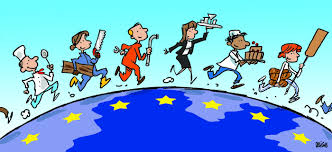 Movilidad europea del aprendiz
El aprendiz puede llevar a cabo un parte de su contrato en el extranjero por un período máximo de un año. La duración de ejecución del contrato en Francia debe ser, sin embargo, de al menos 6 meses.
Durante el período de movilidad en el extranjero, el principio de alternancia entre formación y trabajo en empresa deja de aplicarse:
En caso de movilidad internacional corta (1 a 4 semanas), el proyecto se planifica con el empleador que suscribe el contrato de aprendizaje, quien sigue siendo el responsable de la correcta ejecución del contrato, garantiza la protección social del aprendiz y paga el salario;
En caso de movilidad internacional larga (más de 4 semanas en el extranjero), quedan en suspensión determinadas cláusulas del contrato de aprendizaje.
Durante el período de movilidad larga, el aprendiz se encuentra bajo la cobertura social del Estado de acogida cuando tiene la condición de asalariado o asimilado en este Estado, o bien bajo la cobertura social francesa en el caso de ser un estudiante sin la condición de asalariado en el país de acogida.
Para los períodos de movilidad, debe firmarse un convenio de movilidad entre el aprendiz, el centro de formación en Francia, el empleador en el extranjero y el centro de formación en el extranjero. El convenio de movilidad debe incluir:
Contenido de la enseñanza que se realiza;
Empresa de acogida;
Compromiso por parte de los asociados en términos de objetivos de la formación;
Tareas a realizar;
Remuneración del aprendiz, sus vacaciones y días libres, su protección social.
Parte 3Extinción del contrato de aprendizaje
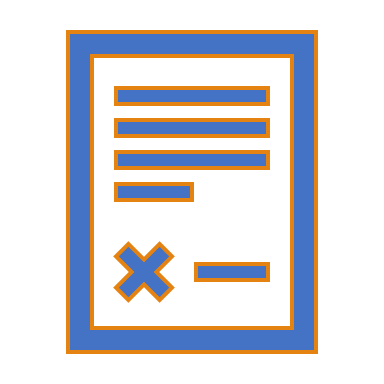 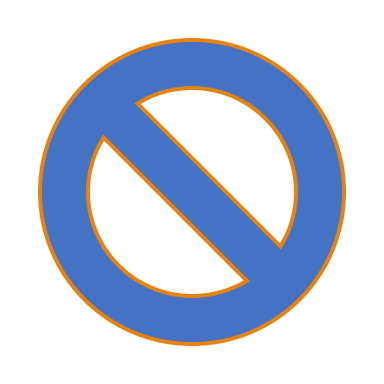 Régimen jurídico para la extinción del contrato de aprendizaje
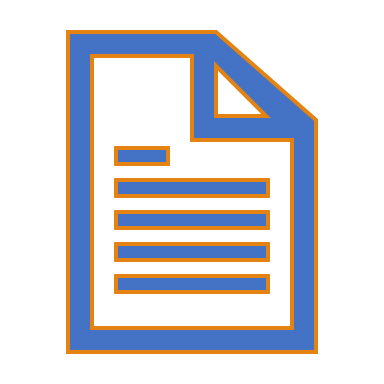 La extinción del contrato de aprendizaje figura en el artículo L. 6222-18 del Código del Trabajo francés.
 Se plantean diferentes formas de extinción:
 Antes del vencimiento de los primeros 45 días de formación práctica;
 Por acuerdo firmado por ambas partes;
 En caso de fuerza mayor, falta grave del aprendiz o ineptitud profesional;
 A iniciativa del aprendiz, respetando un plazo de preaviso.
Extinción anticipada del contrato de aprendizaje Extinción unilateral por cualquiera de las partes durante "el período de prueba"
Extinción antes del vencimiento de los primeros 45 días, consecutivos o no, por parte del aprendiz o del empleador, de formación práctica en empresa realizada por el aprendiz.
Se trata de un período de prueba, aunque no haya sido así denominada. La ley del 17 de agosto de 2015 sobre diálogo social y empleo, conocida como ley Rebsamen, redujo el período de prueba de dos meses a 45 días.
La extinción durante este período es libre, tiene lugar sin previo aviso y no precisa un motivo de justificación.
Un documento escrito debe hacer constar esta extinción anticipada del contrato de aprendizaje. La extinción se notifica al director de la Centro de Formación de Aprendices, así como al organismo responsable de la presentación del contrato para su registro.
No conlleva ninguna indemnización, a menos que se estipule lo contrario.
La extinción no puede basarse en un motivo discriminatorio (sexo, orientación sexual, opinión política o sindical, religión, etc.) y, por lo tanto, debe respetar el principio de la no discriminación social.
Extinción anticipada del contrato de aprendizajeExtinción unilateral por parte del aprendiz después del “período de prueba”
Extinción después del vencimiento de los primeros 45 días, consecutivos o no, efectuada por el aprendiz:
Es una aportación importante de la ley del 5 de septiembre de 2018;
El aprendiz debe solicitar previamente un mediador. El mediador es competente en caso de litigio vinculado al contrato de aprendizaje (condiciones de trabajo, duración de la jornada laboral, remuneración, vacaciones pagadas, etc.). El mediador debe ser neutral, no puede tomar decisiones en relación al conflicto;
Transcurrido un plazo mínimo de 5 días naturales desde la remisión al mediador, el aprendiz informa al empleador de su intención de extinguir el contrato por cualquier medio y fija una fecha determinada;
La extinción del contrato de aprendizaje debe llevarse a cabo después de un plazo no inferior a 7 días naturales a partir de la fecha en que se informó al empleador de la intención del aprendiz de extinguir el contrato;
En el caso de un aprendiz menor de edad, el documento de extinción debe estar firmado por su representante legal.
Extinción anticipada del contrato de aprendizajeExtinción unilateral por parte del empleador después del “período de prueba”
Extinción después del vencimiento de los primeros 45 días, consecutivos o no, efectuada por el empleador:
El régimen fue modificado por la ley del 5 de septiembre de 2018;
La extinción del contrato puede tener lugar en caso de fuerza mayor (circunstancia externa, imperiosa e imprevisible). Esta extinción se lleva a cabo de acuerdo con las normas de despido por motivos personales (entrevista previa, notificación de despido);
La extinción del contrato puede producirse por falta grave del aprendiz, es decir, por un incumplimiento del joven trabajador de manifiesta gravedad;
En el caso de exclusión definitiva del aprendiz del Centro de Formación de Aprendices, el empleador tiene la facultad de despedir al aprendiz o puede mantener el contrato a condición que el aprendiz se matricule en un nuevo Centro de Formación de Aprendices en un plazo de 2 meses;
La extinción del contrato puede producirse por el fallecimiento del maestro de aprendizaje en el caso de una empresa unipersonal (Soc., 14 de noviembre 2018, n° 17-24.464);
La extinción del contrato puede tener lugar por inaptitud física del aprendiz.
Extinción anticipada del contrato de aprendizajeExtinción unilateral por parte del empleador después del “período de prueba”
Extinción después del vencimiento de los primeros 45 días, consecutivos o no, efectuada por el empleador:
En caso de extinción del contrato de aprendizaje, la extinción debe constar por escrito y notificarse al director del Centro de Formación de Aprendices;
El Centro de Formación de Aprendices debe permitir al aprendiz proseguir su formación teórica durante 6 meses y contribuir para encontrarle un nuevo empleador que le permita completar su ciclo de formación;
Los casos de extinción enumerados son restrictivos, por lo que ya no es posible recurrir a la resolución judicial en derecho común (remisión al tribunal laboral —en Francia, conseil de prud’hommes—);
En caso de quebrantamiento por parte del empleador de las normas que regulan la extinción del contrato de aprendizaje, el aprendiz puede obtener que el empleador sea condenado al pago de los meses de salario correspondientes a la continuación del contrato hasta su finalización y de una indemnización de reparación de los daños sufridos;
Si existe incumplimiento de las obligaciones vinculadas al contrato de trabajo, el empleador puede ser sancionado con una multa por infracción de cuarta clase (135€).
Extinción por mutuo acuerdo del contrato de aprendizajeExtinción por mutuo acuerdo entre el empleador y el aprendiz después del "período de prueba"
Extinción después del vencimiento de los primeros 45 días, consecutivos o no, efectuada por las dos partes del contrato de aprendizaje (en Francia, denominada rupture conventionnelle):
El empleador y el aprendiz deben dar su consentimiento informado. No debe existir vicio del consentimiento;
La extinción por mutuo acuerdo debe constar por escrito y estar firmada por las dos partes del contrato;
La extinción debe notificarse por escrito al director del Centro de Formación de Aprendices y transmitirse a la cámara oficial de representación;
El empleador que pone fin al contrato de aprendizaje sin un acuerdo es culpable de extinción abusiva. Pueden concederse indemnizaciones al aprendiz.
Gracias por su atención
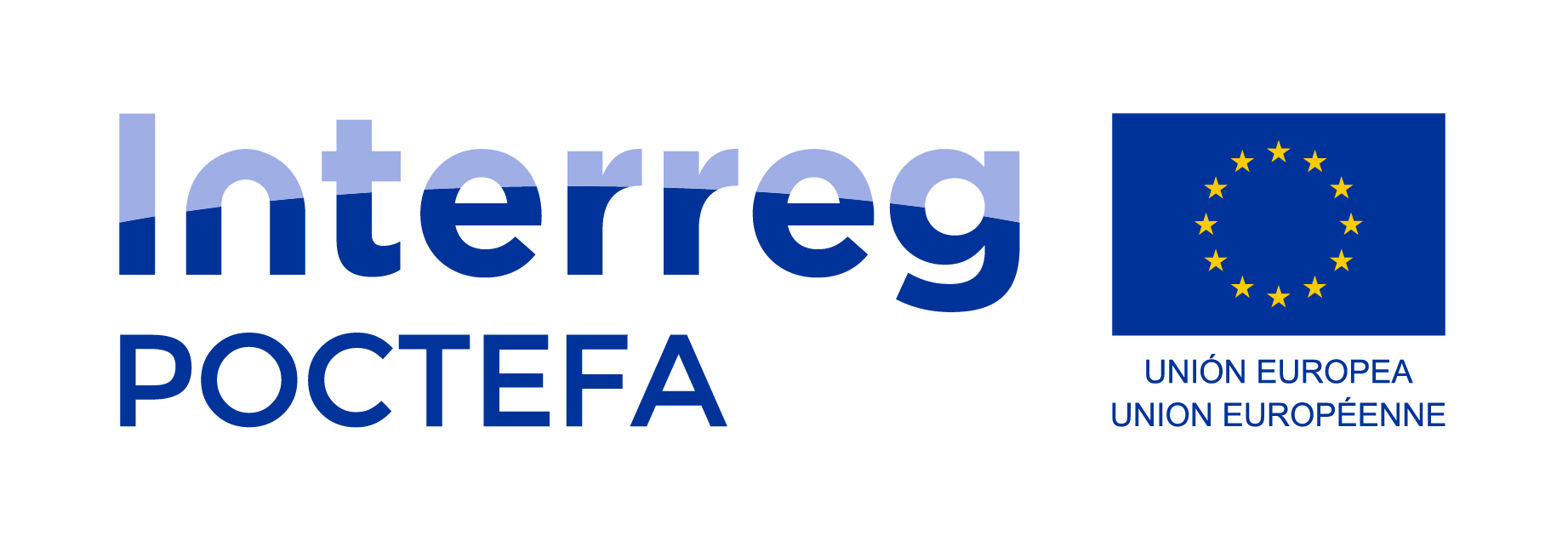 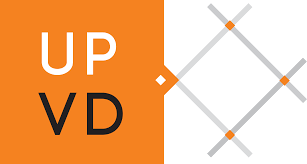 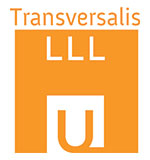